Hoe machtig is uw naam!
[Speaker Notes: 1]
.
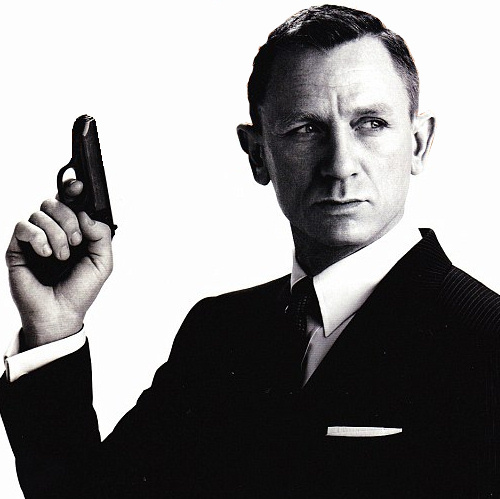 [Speaker Notes: 12]
Hoe machtig is uw naam…
[Speaker Notes: 3]
…wees toch stil en noem de naam van de Heer niet!
[Speaker Notes: 4]
…wees toch stil en noem de naam van de Heer niet!

…niet iedereen die “Heer, Heer” tegen mij zegt zal het koninkrijk van de hemel binnengaan.
[Speaker Notes: 5]
…wees toch stil en noem de naam van de Heer niet!

…niet iedereen die “Heer, Heer” tegen mij zegt zal het koninkrijk van de hemel binnengaan.

…spreek mijn naam niet zomaar uit.
[Speaker Notes: 6]
‘Stille zaterdag’
[Speaker Notes: 7]
.
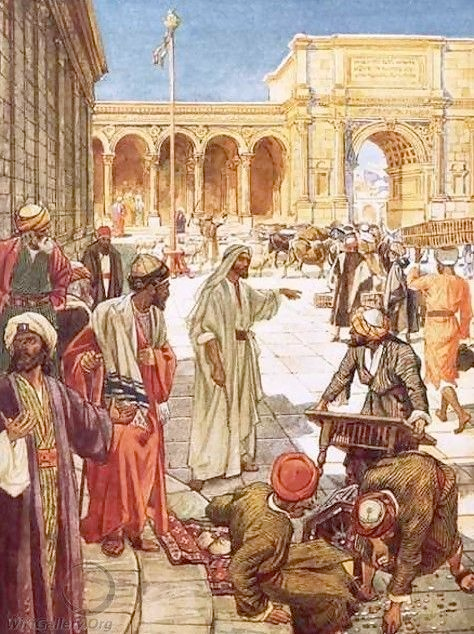 [Speaker Notes: 8]
‘Stille zaterdag’
[Speaker Notes: 9]
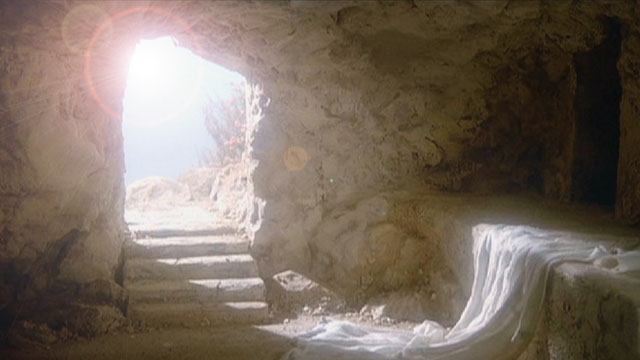 [Speaker Notes: 10]
Hoe machtig is uw naam!
[Speaker Notes: 11]